Photomicrographs of Plant Seeds

	Fig
Permission to reproduce original photomicrographs used to make this  collection may be obtained from 
  
 Dr. David O. Norris at
   david.norris@colorado.edu
1
2
3
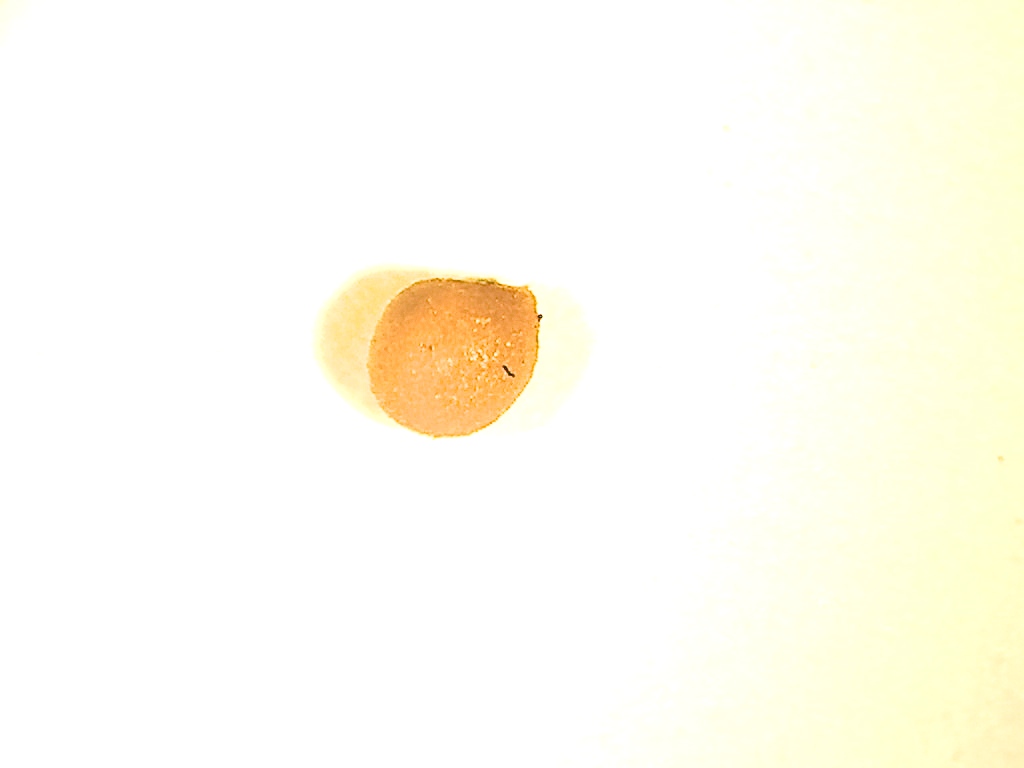 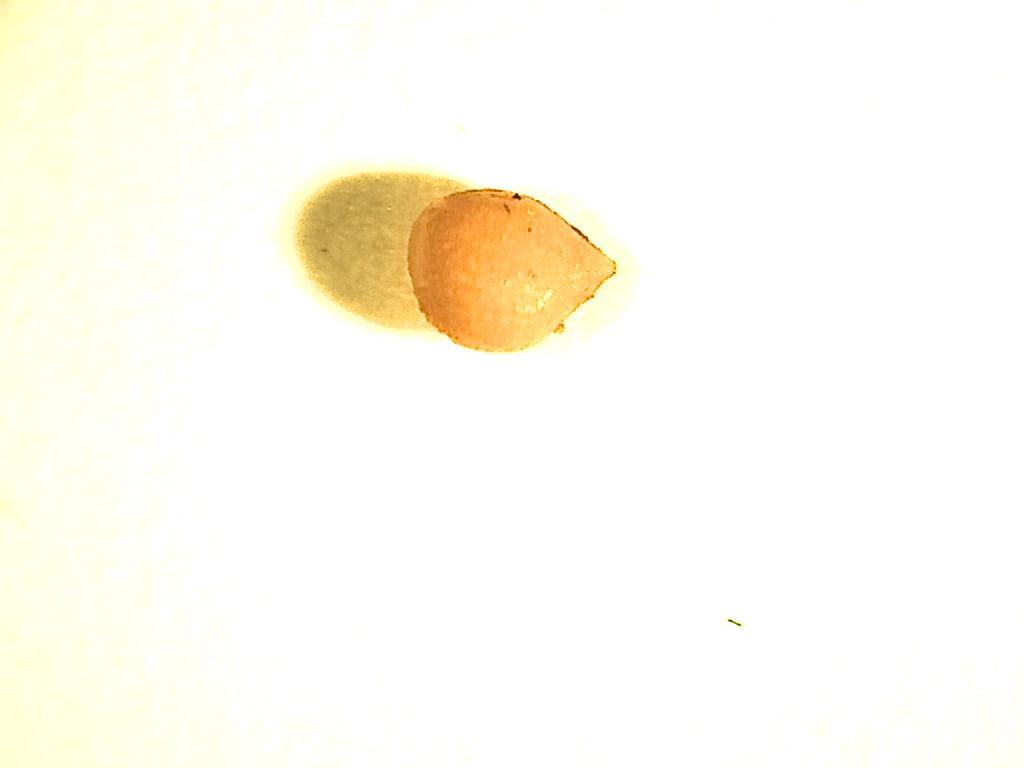 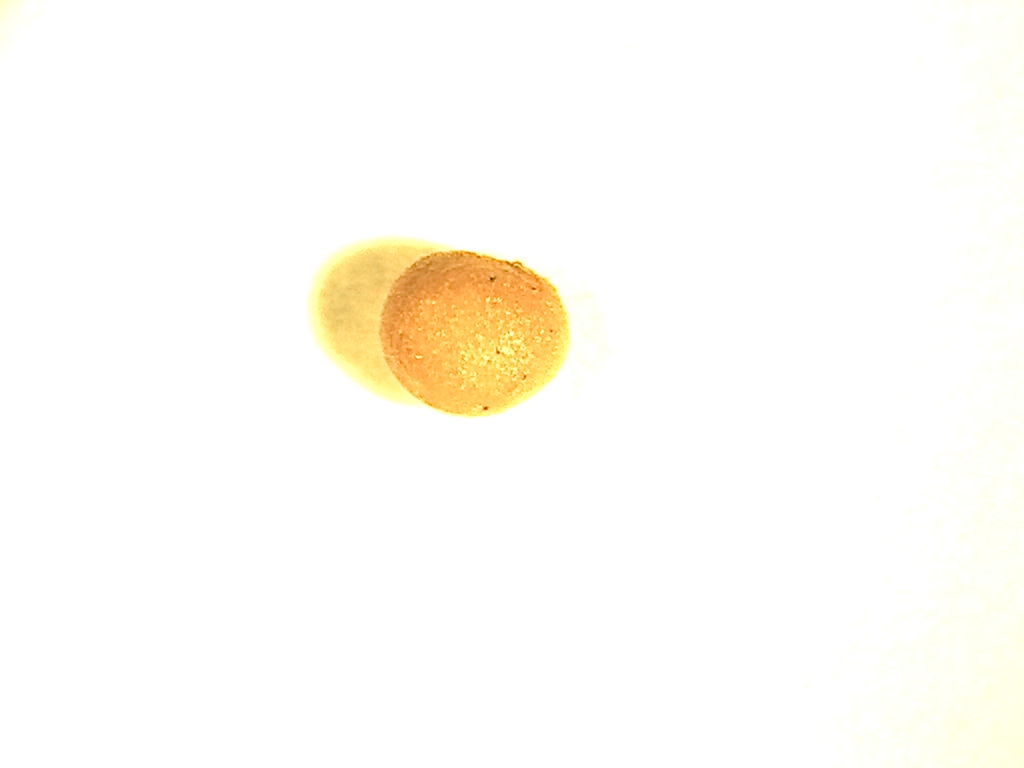 10X
Fig seeds
[Speaker Notes: S24. Fig seeds (Ficus carica L.)]
2
3
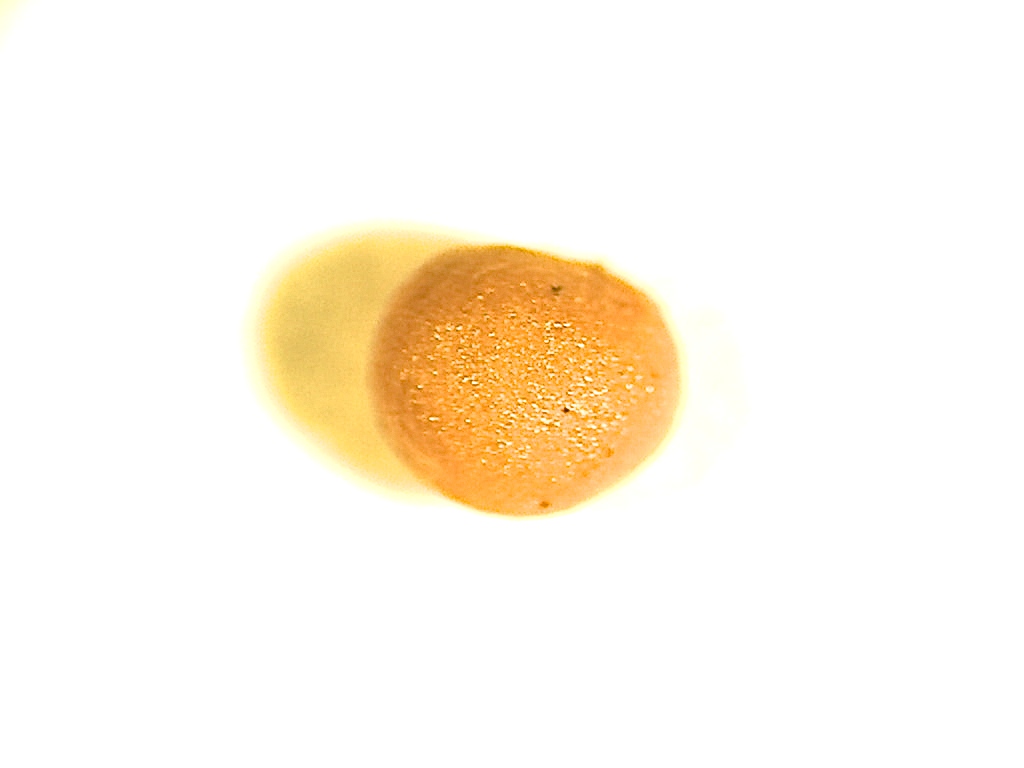 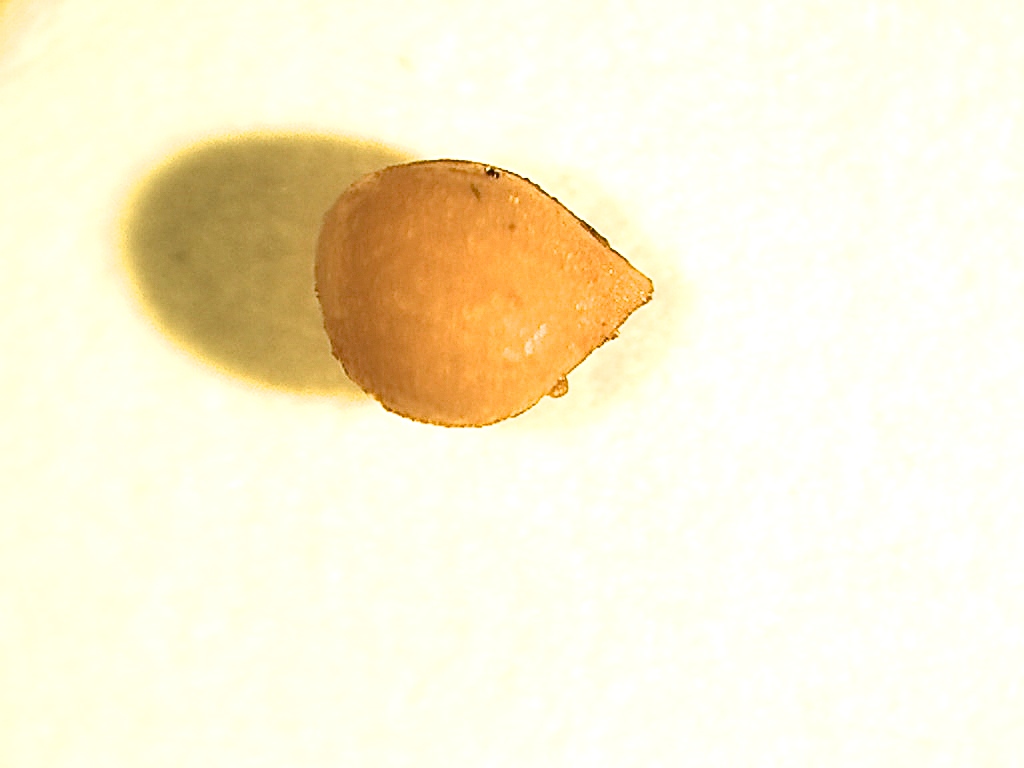 16X
Fig seeds
[Speaker Notes: S25. Fig seeds (Ficus carica L.)]
1
3
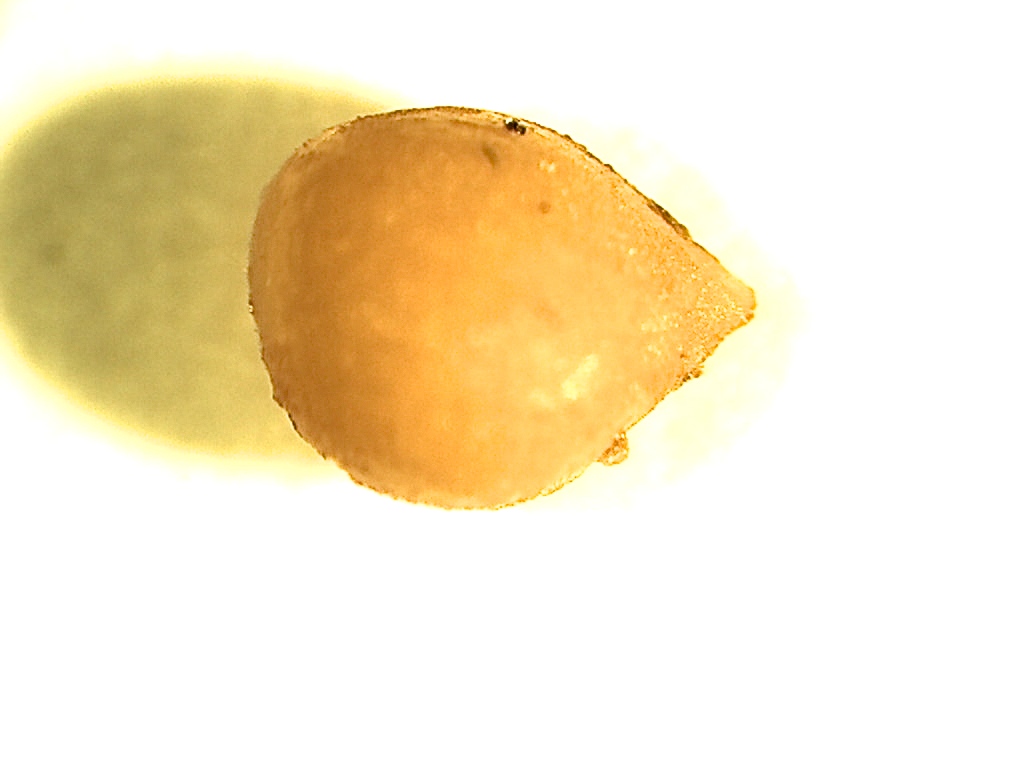 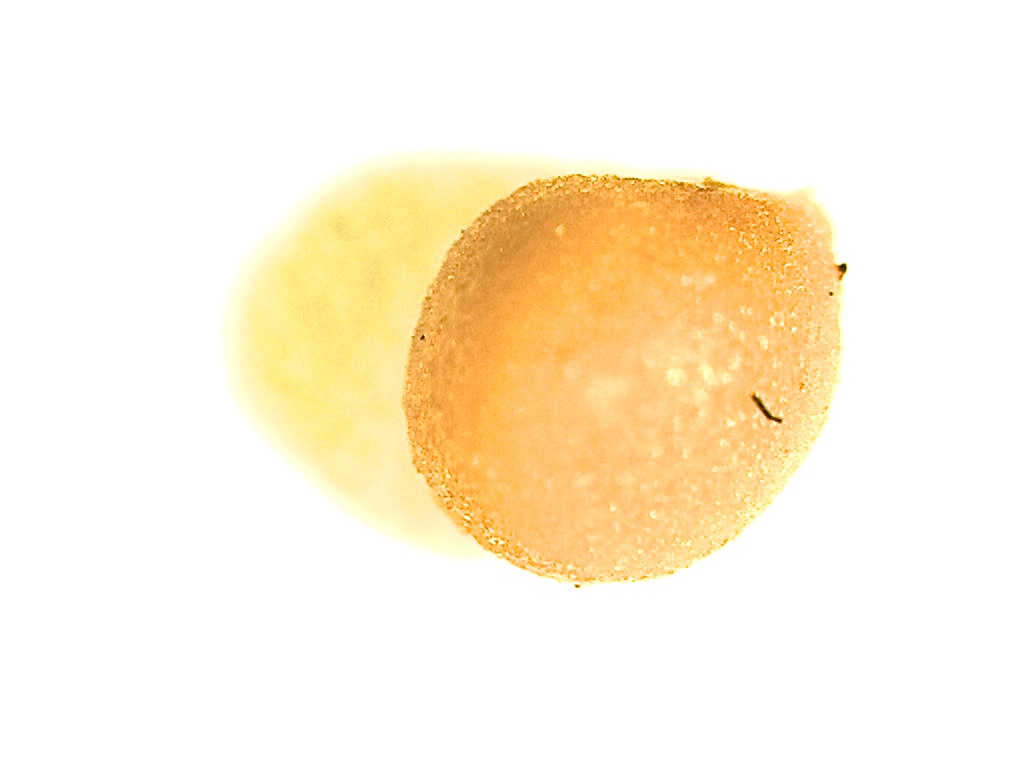 25X
Fig seeds
[Speaker Notes: S26. Fig seeds (Ficus carica L.)]
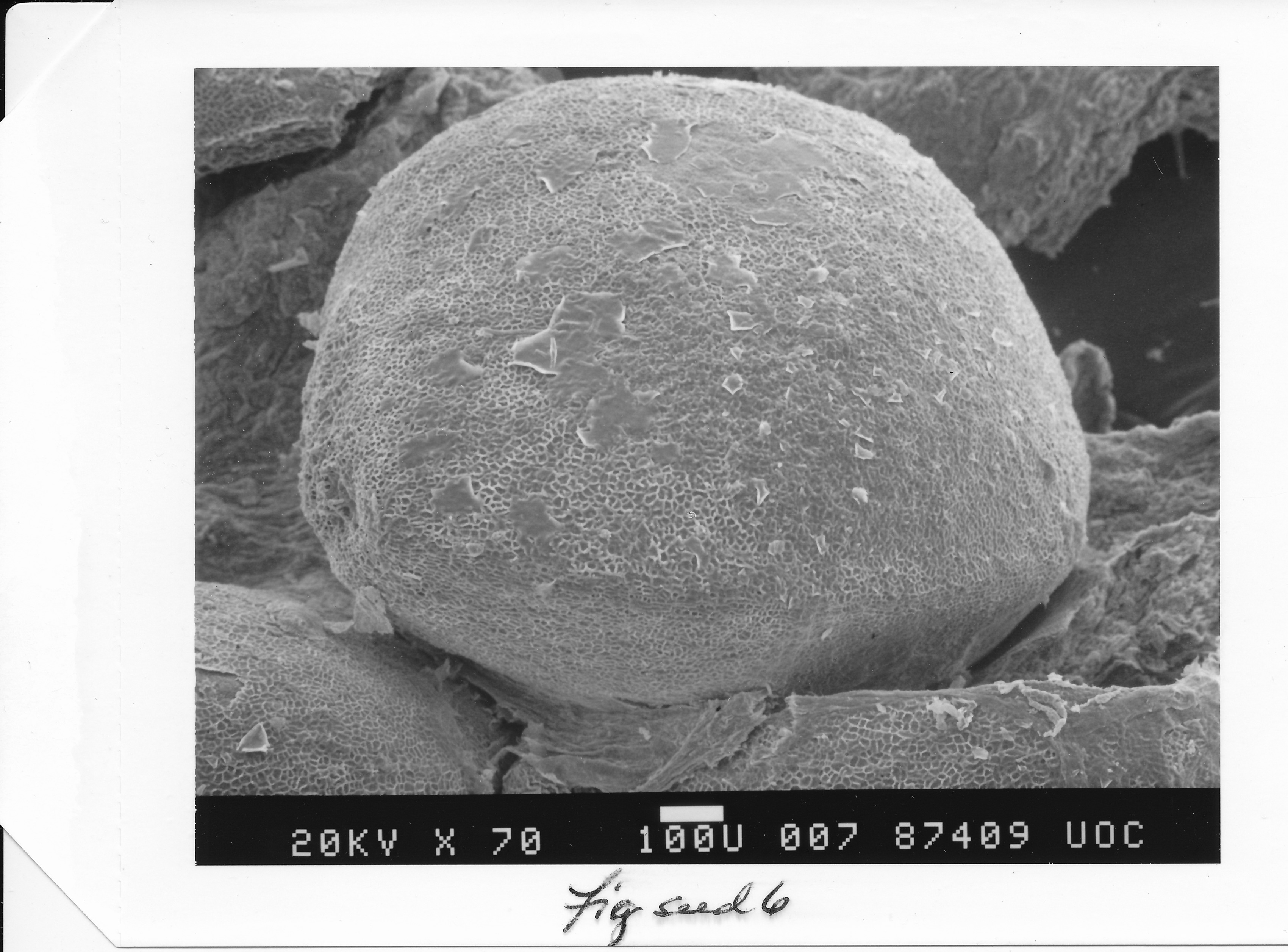 Fig Seed
100 µm
[Speaker Notes: S27. Fig seed (Ficus carica L.)   SEM.  Courtesy of Dr. Meredith A. Lane.]